Lab / Pathology Managers Meeting
December 2018
Patient and Family Promise
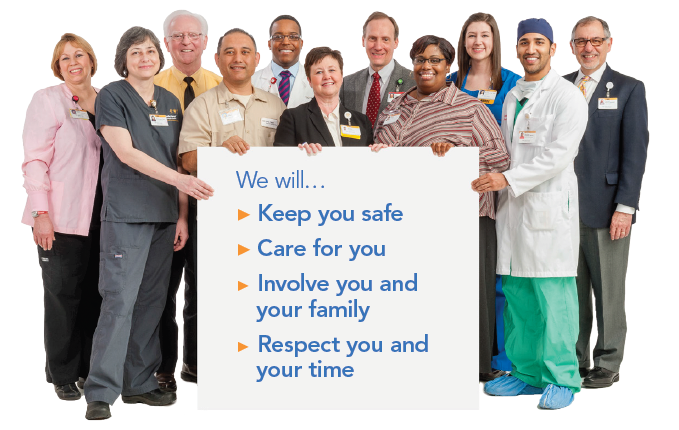 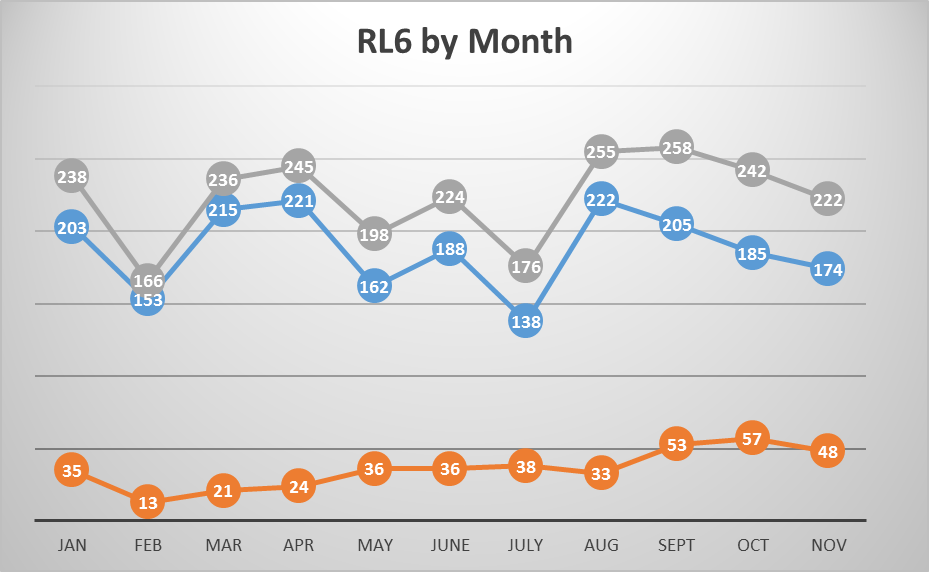 Top RL6 by Category
Safety Focus of the Month December 2018: STAR
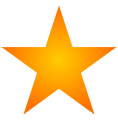 Focus on Details: StopThinkActReview
Stop
Pause to focus attention on task
Think  
Understand WHAT is to be done 
Plan your actions	
Decide what to do if the unexpected occurs
Act  
Execute planned task
Review  
Verify for expected/desired results
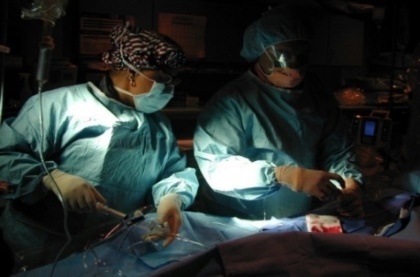 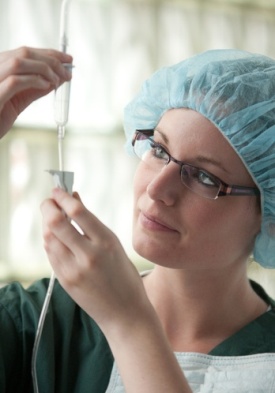